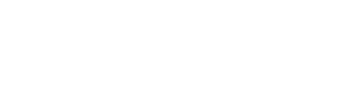 Nuclear and Atomic transitions as laboratories for high precision tests of Quantum Gravity inspired models
Underground test of gravity-related 
wave function collapse
Sandro Donadi
ISTITUTO NAZIONALE DI FISICA NUCLEARE (Trieste Section)
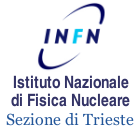 in collaboration with 
K. Piscicchia, C. Curceanu, L. Diósi, M. Laubenstein, A. Bassi and L. Ferialdi
19/09/2022
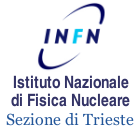 THE MEASUREMENT PROBLEM
Underground test of gravity-related wave function collapse
- 19/09/2022, Sandro Donadi  -
Linear 
Deterministic
What exactly qualifies some physical systems to play the role of “measurer”?
Was the wave function of the world waiting to jump for thousands of millions of years until a single-celled living creature appeared? Or did it have to wait a little longer for some better qualified system...with a PhD?
												J. S. Bell
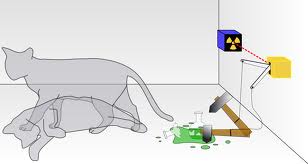 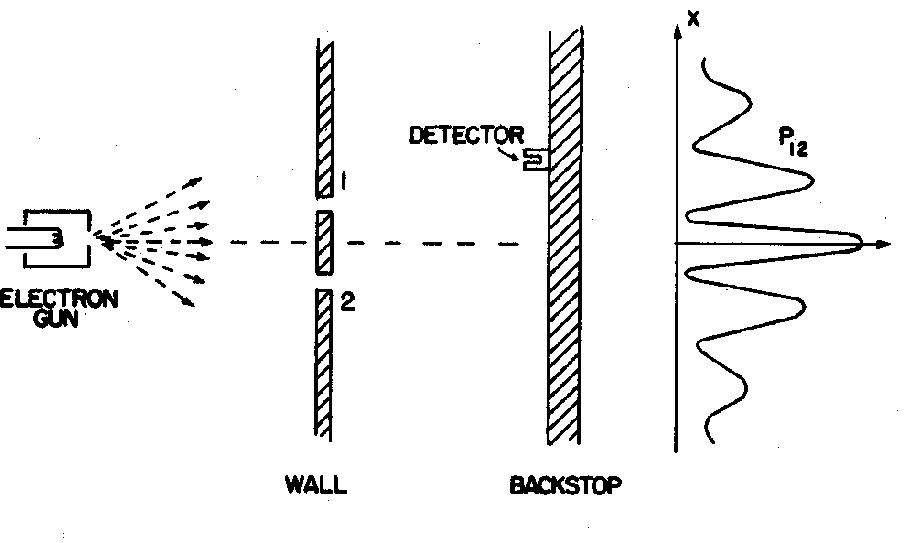 The SchrÖdinger equation:
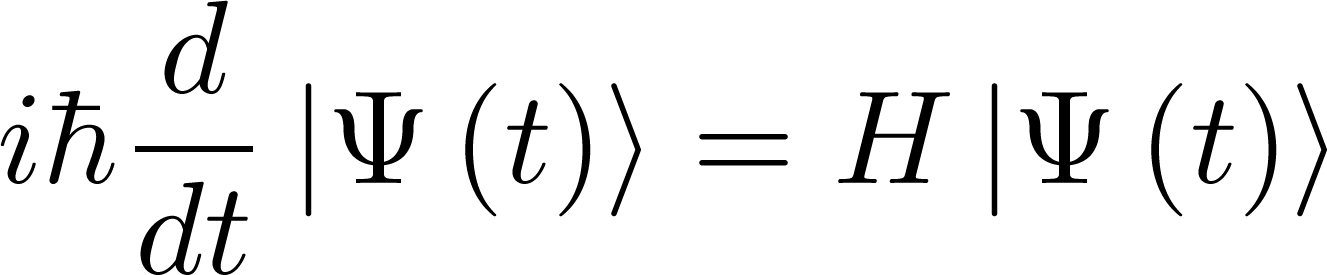 KO
OK
The wave packet reduction postulate:
half of total cases
measurement
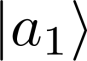 Non Linear 
Stochastic
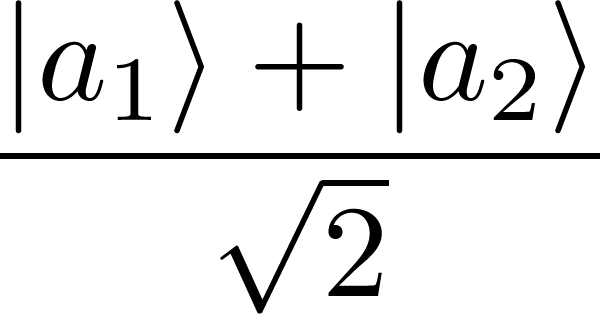 half of total cases
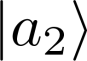 There are two different laws for the evolution of the state vectors but it is not clear when to use which one.
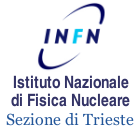 THE CSL MODEL
Underground test of gravity-related wave function collapse
- 19/09/2022, Sandro Donadi  -
(CONTINUOUS SPONTANEOUS LOCALIZATIONS MODEL)
G.C. Ghirardi, P. Pearle and A. Rimini, Phys. Rev. A 42, 78 (1990).
SchrÖdinger
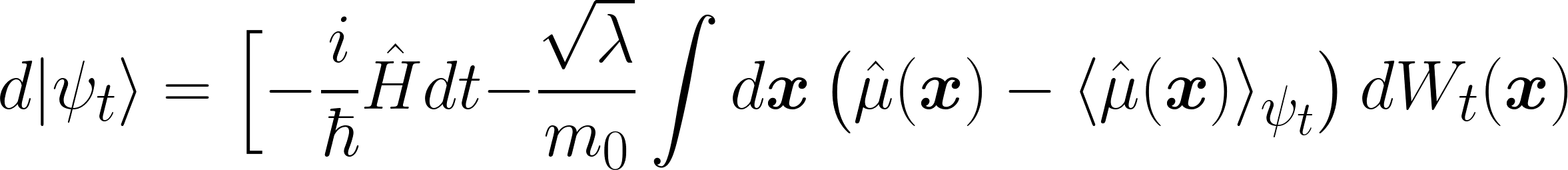 Stochasticity
Non linearity
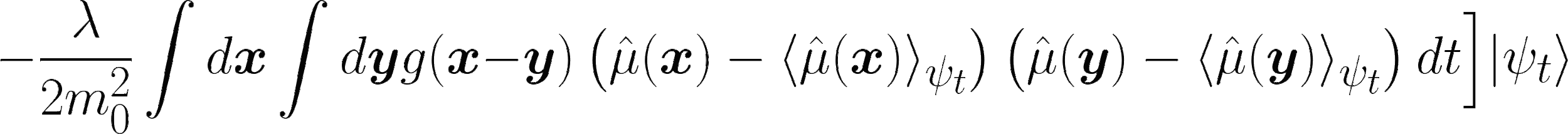 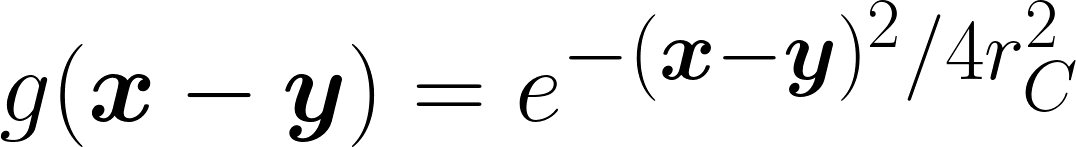 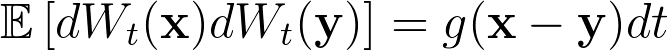 First model valid also for identical particles; 

 Localization in space;

 Amplification mechanism.
THE MASTER EQUATION
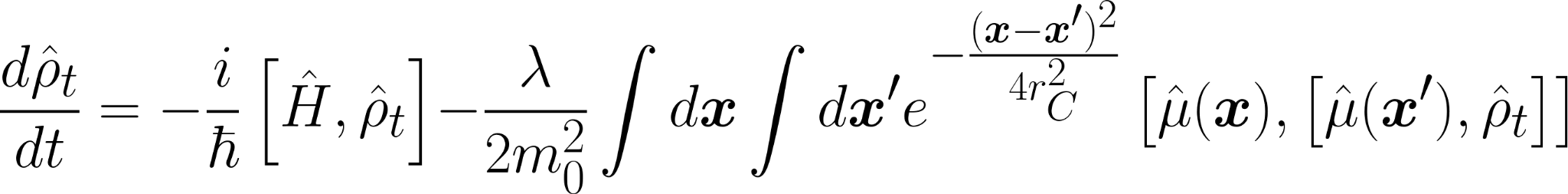 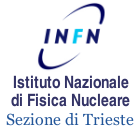 PENROSE PROPOSAL
Underground test of gravity-related wave function collapse
- 19/09/2022, Sandro Donadi  -
R. Penrose, Gen. Relativ. Gravit. 28, 581–600 (1996).
R. Penrose, Found. Phys. 44, 557–575 (2014).
a
b
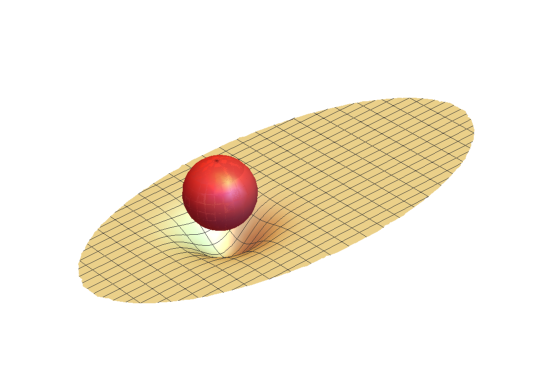 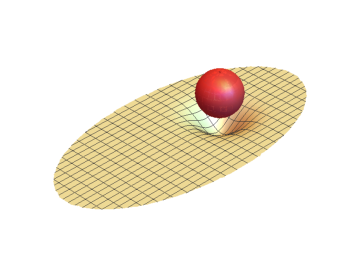 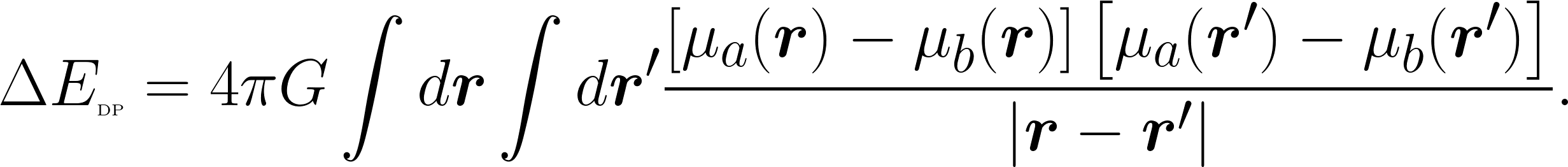 Proton: m ≃ 10-27 Kg,   R ≃ 10-15 m

𝜏DP≃ 106 years
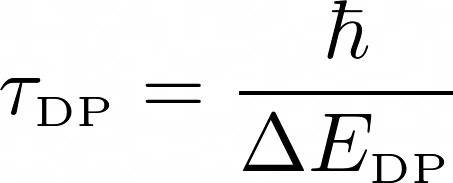 Dust grain: m ≃ 10-12 Kg,   R ≃ 10-5 m

𝜏DP≃ 10-8 s
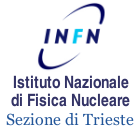 DIÓSI MODEL
Underground test of gravity-related wave function collapse
- 19/09/2022, Sandro Donadi  -
L. Diósi, Phys. Rev. A 40, 1165–1174 (1989).
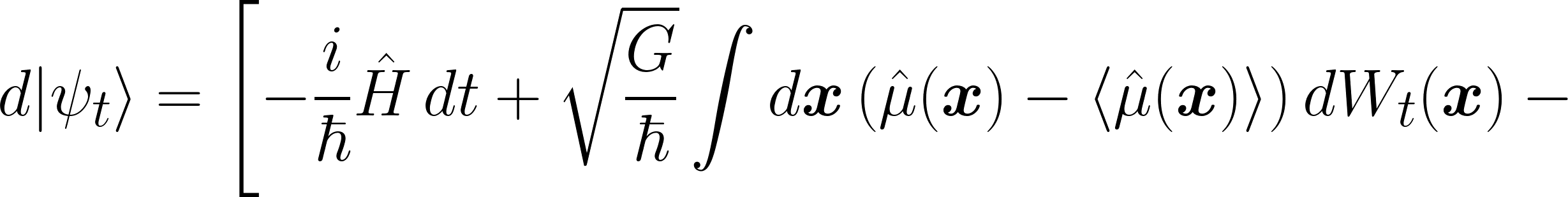 Schrödinger
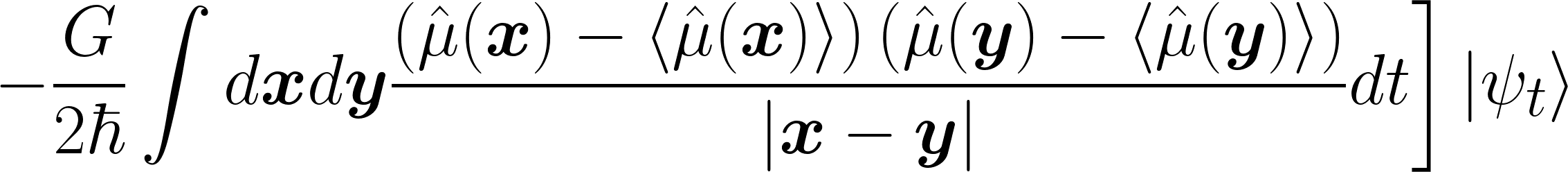 Collapse
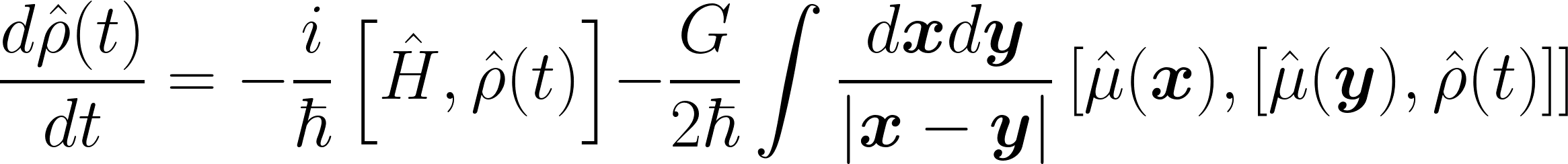 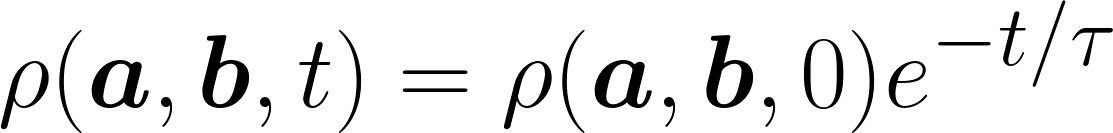 cannot be point-like → mass density with extension
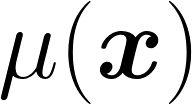 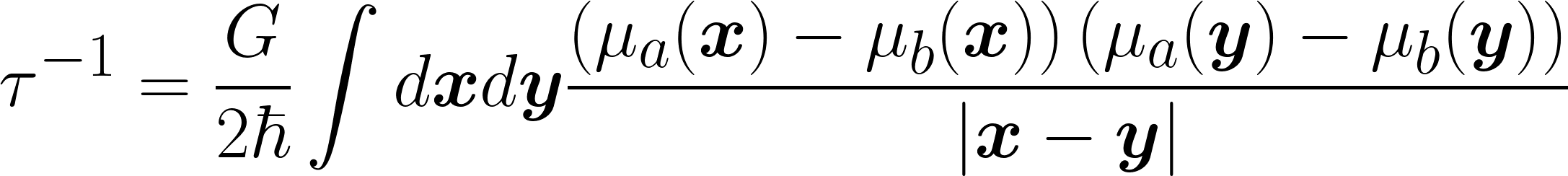 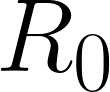 G. Ghirardi, R. Grassi & A. Rimini, Phys. Rev. A 42, 1057 (1990)
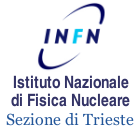 Underground test of gravity-related wave function collapse
- 19/09/2022, Sandro Donadi  -
TEST OF THE MODEL
Interferometric tests, there are interesting proposals:

1) Optomechanical devices (W. Marshall, et al. Phys. Rev. Lett. 91, 130401 (2003)).

2) B.E.C. (R. Howl, R. Penrose, I. Fuentes, New J. Phys. 21, 043047 (2019)).

3) Experiments in space: no gravity ---> more time (MAQRO, CAL, etc..).
(A. Belenchia, et al. Nature 596, 32–34 (2021), G. Gasbarri et al. Commun. Phys. 4, 155 (2021))

…but they are still hard to perform.
Non interferometric tests does not require to create large superpositions!
When the system is charged, the master equation implies radiation emission, even when it is well localized!  (S. Donadi, K. Piscicchia, C. Curceanu, L. Diósi, M.
Laubenstein, and A. Bassi, Nat. Phys. 17, 74 (2021).)
 
For the Continuous Spontaneous Localisation (CSL)  model this kind of test is quite effective.
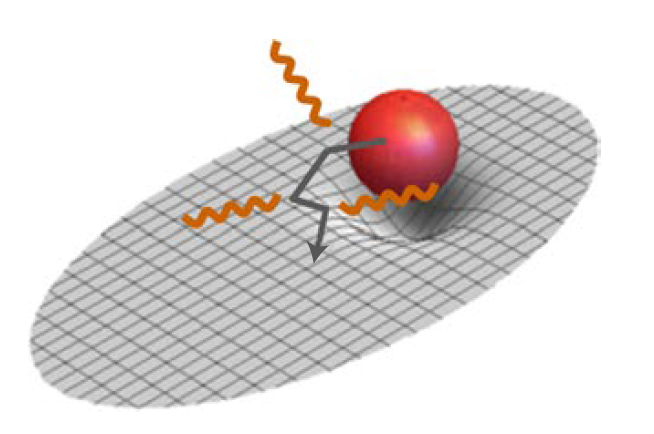 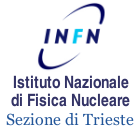 Underground test of gravity-related wave function collapse
- 19/09/2022, Sandro Donadi  -
THEORETICAL CALCULATIONS: AN OUTLINE
Radiation emission rate:
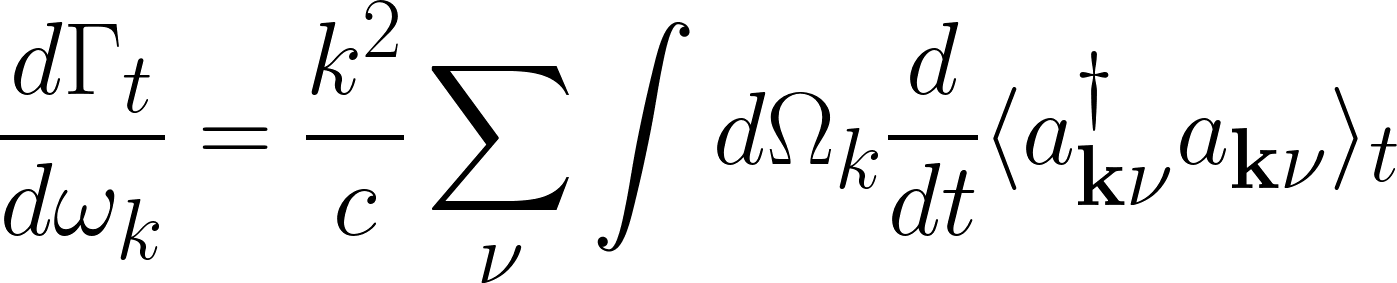 Adjoint Master Equation:
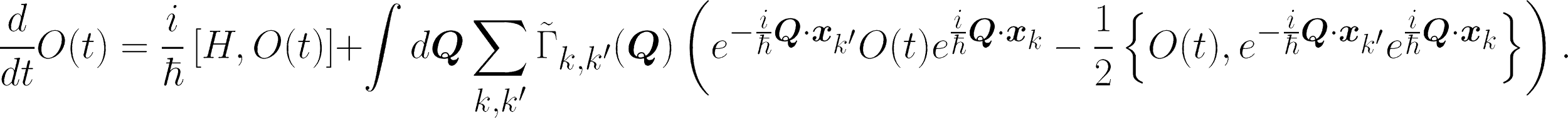 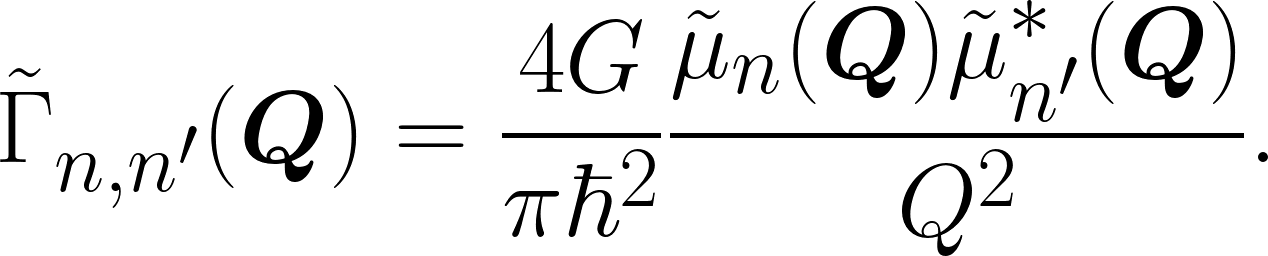 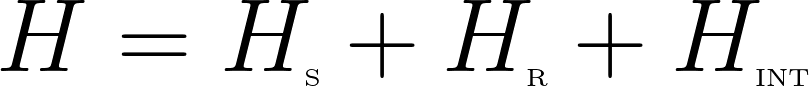 Perturbative treatment of the collapse and the EM interaction, calculation ….. and more calculation….. and finally:
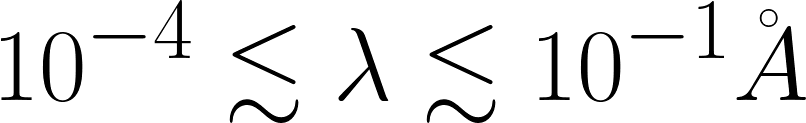 N = atomic number;  Na = number of atoms;
R0= mass density size.
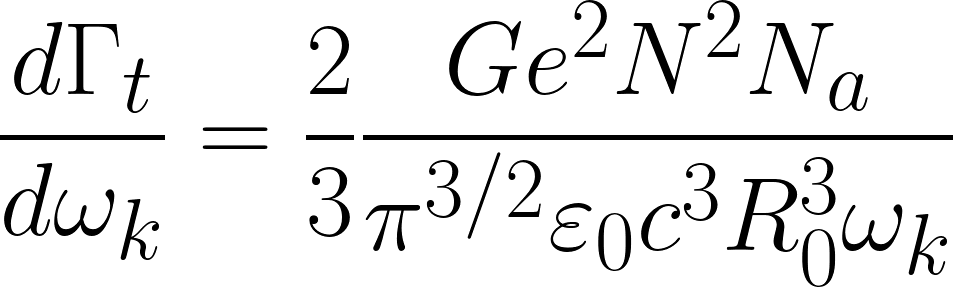 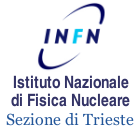 Underground test of gravity-related wave function collapse
- 19/09/2022, Sandro Donadi  -
AN EASIER APPROACH
S. L. Adler. J. Phys. A 40, 2935–2957 (2007).
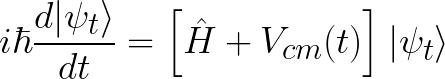 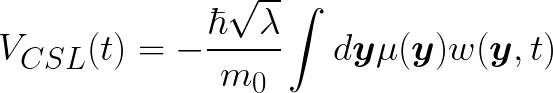 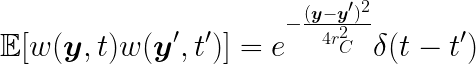 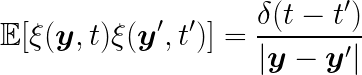 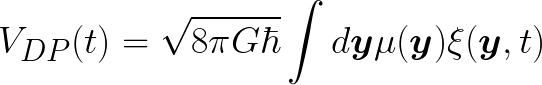 Lead to the same master equation of the collapse equations —> same radiation emission
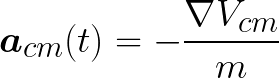 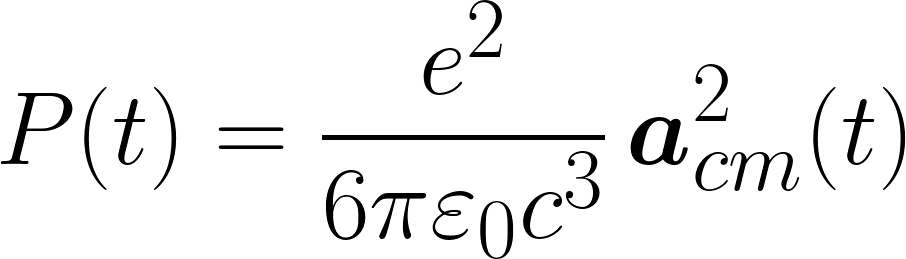 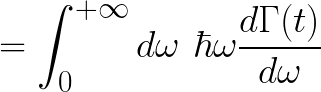 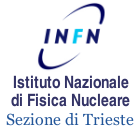 Underground test of gravity-related wave function collapse
- 19/09/2022, Sandro Donadi  -
EXPERIMENTAL PART: SETUP AND MEASURED SPECTRUM
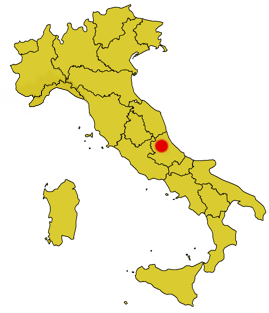 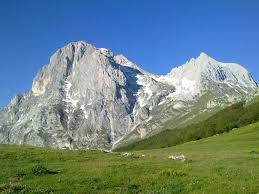 Data collected in 62 days:
Grey line: measured, tot= 576
Green line: simulated, tot= 506
1, germanium crystal; 2, electric contact; 3, plastic insulator; 4, copper cup; 5, copper end-cup; 6, copper block and plate; 7, inner
copper shield; 8, lead shield.
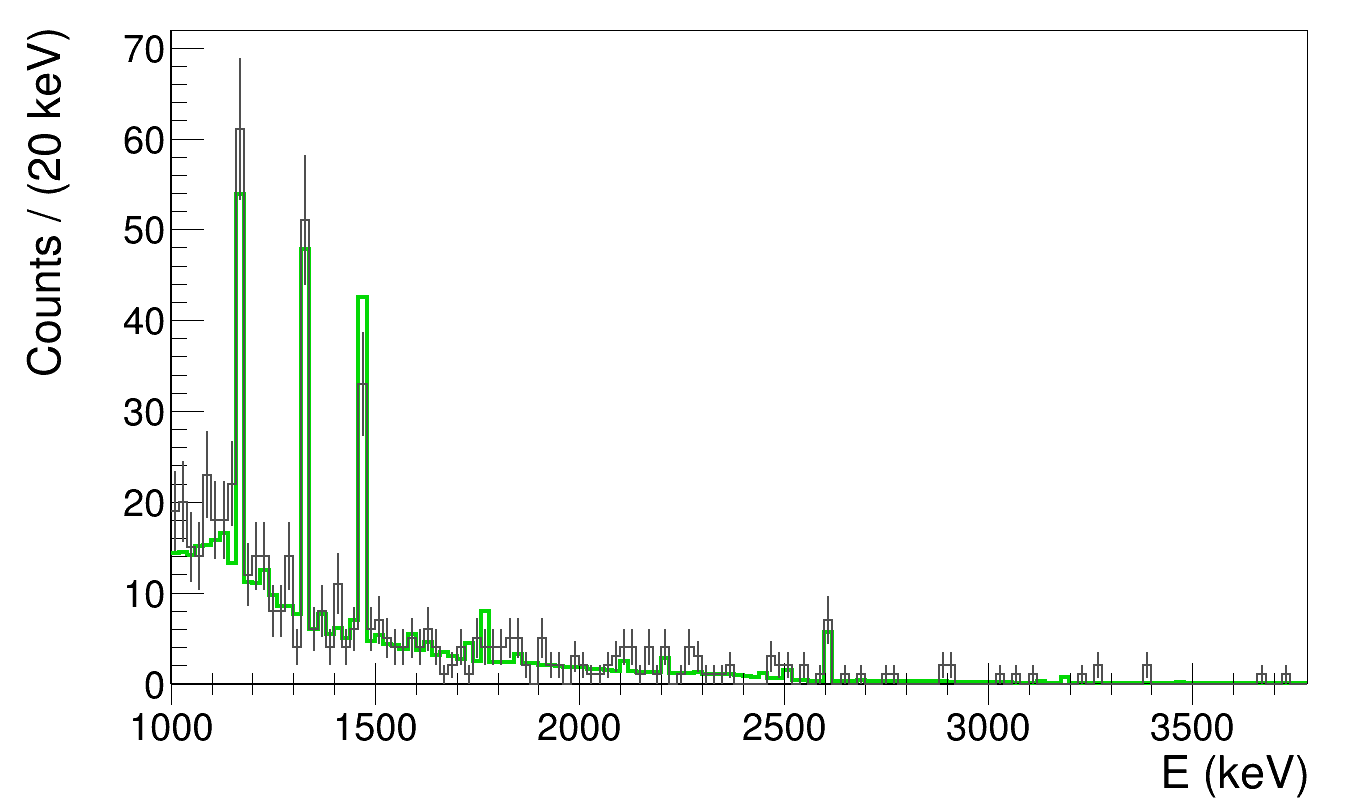 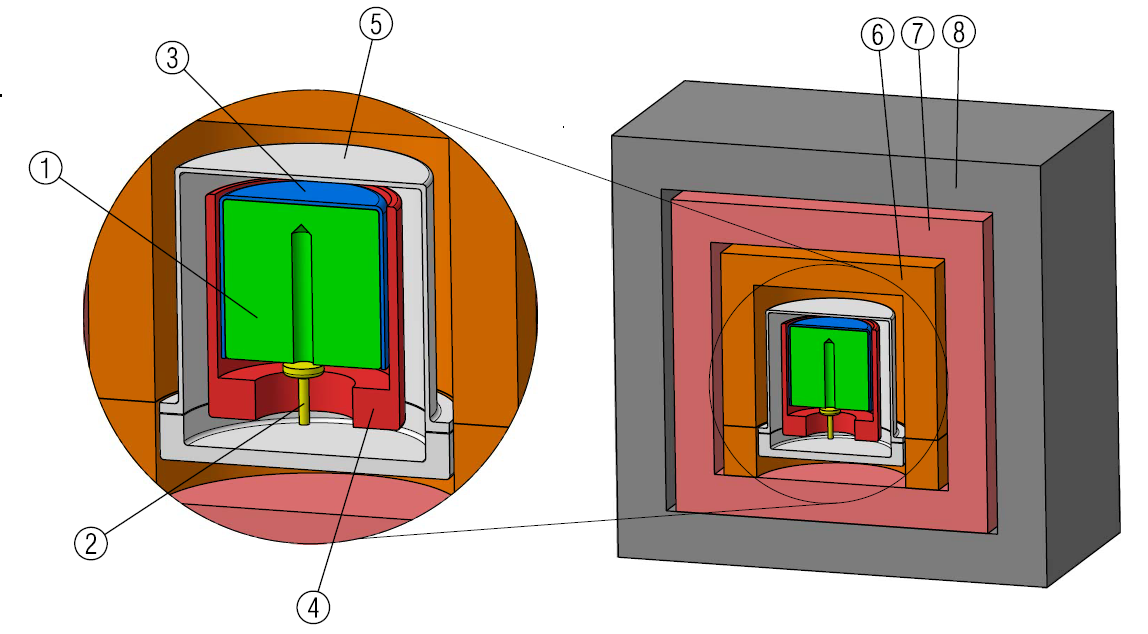 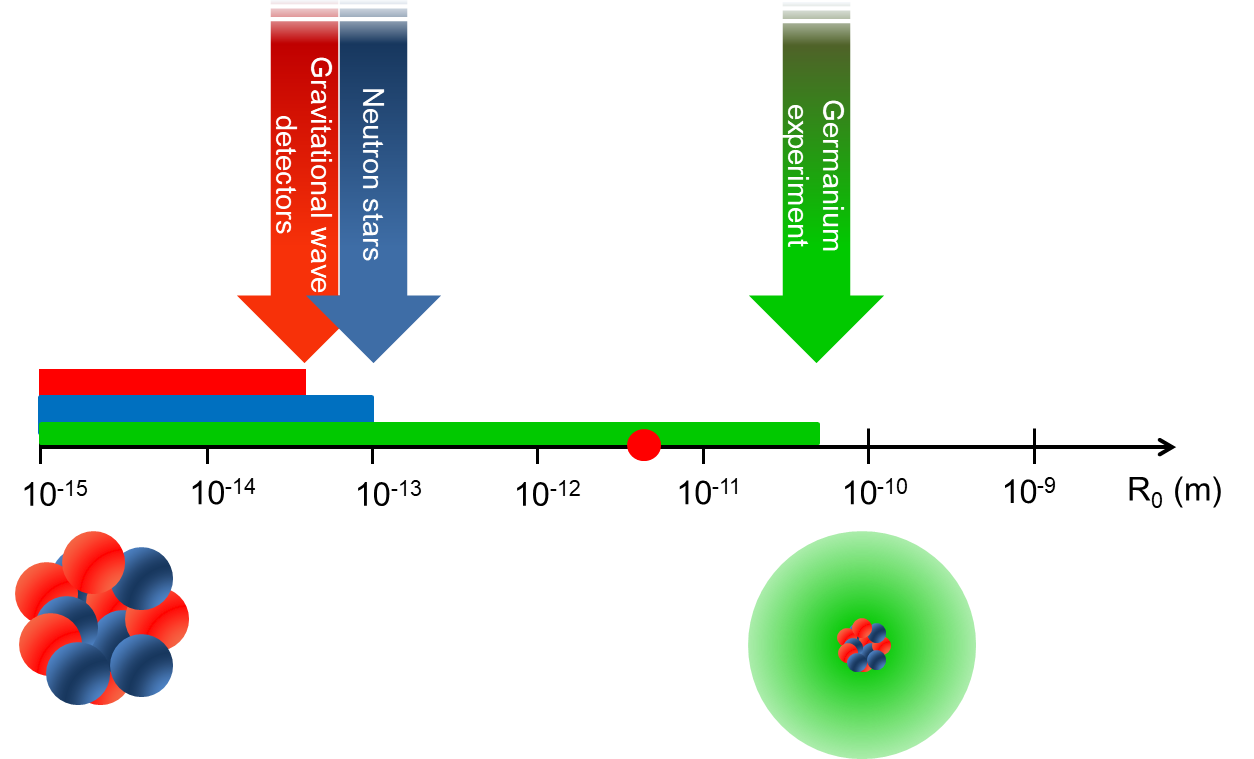 (95% c.l.)
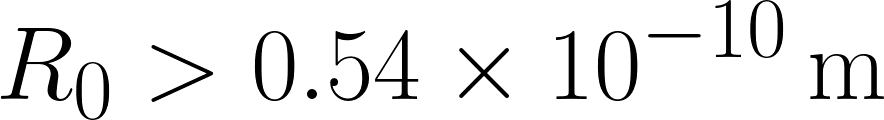 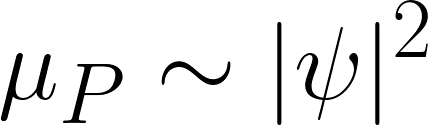 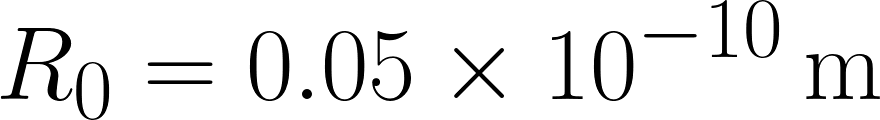 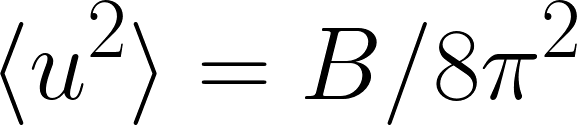 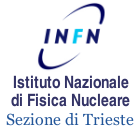 Underground test of gravity-related wave function collapse
- 19/09/2022, Sandro Donadi  -
RELEVANT EXPERIMENTS
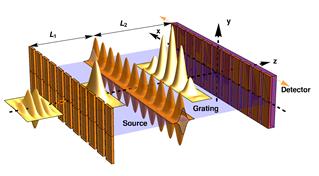 Matter-wave interferometry
- Y. Y. Fein, P. Geyer, P. Zwick, F. Kialka, S. Pedalino, M. Mayor, S. Gerlich, M. Arndt. Nature Physics 15(12), 1242 (2019).
- M. Toros, G. Gasbarri and A. Bassi, Phys. Lett. A 381(47), 3921 (2017)
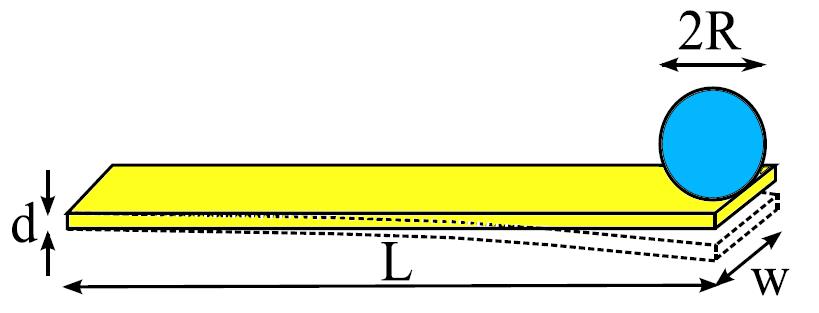 Cantilever
A. Vinante, M. Bahrami, A. Bassi, O. Usenko, G. Wijts, T.H. Oosterkamp, Phys. Rev. Lett. 116, 090402 (2016). 

A. Vinante et al. Phys. Rev. Lett. 125, 100404 (2020)
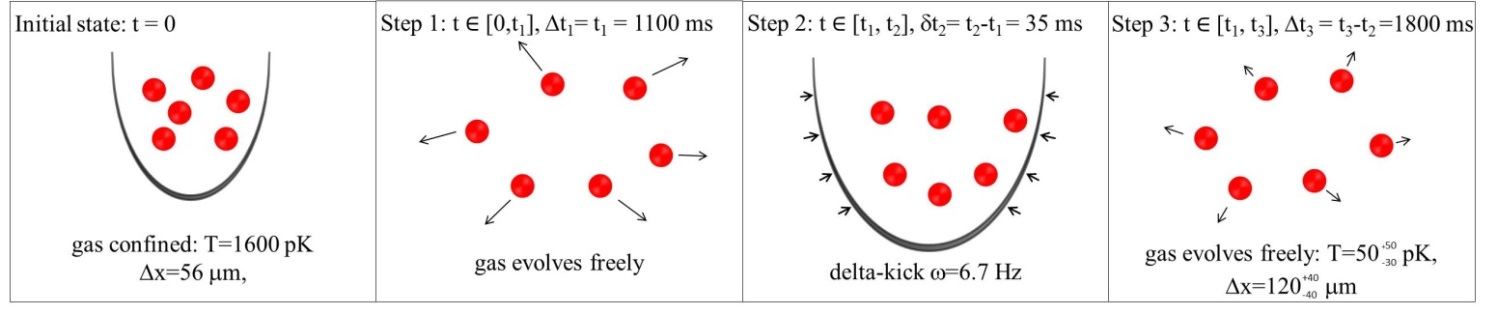 Cold atoms
- T. Kovachy, et al., Phys. Rev. Lett. 114, 143004 (2015)
- M. Bilardello, S. Donadi, A. Vinante and A. Bassi, Physica A 462, 764-782 (2016).
- F. Laloe, Franck, W. J. Mullin and P. Pearle, Phys. Rev. A 90 (5), 052119 (2014).
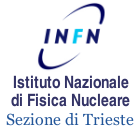 Underground test of gravity-related wave function collapse
- 19/09/2022, Sandro Donadi  -
RELEVANT EXPERIMENTS
Neutron Star heating
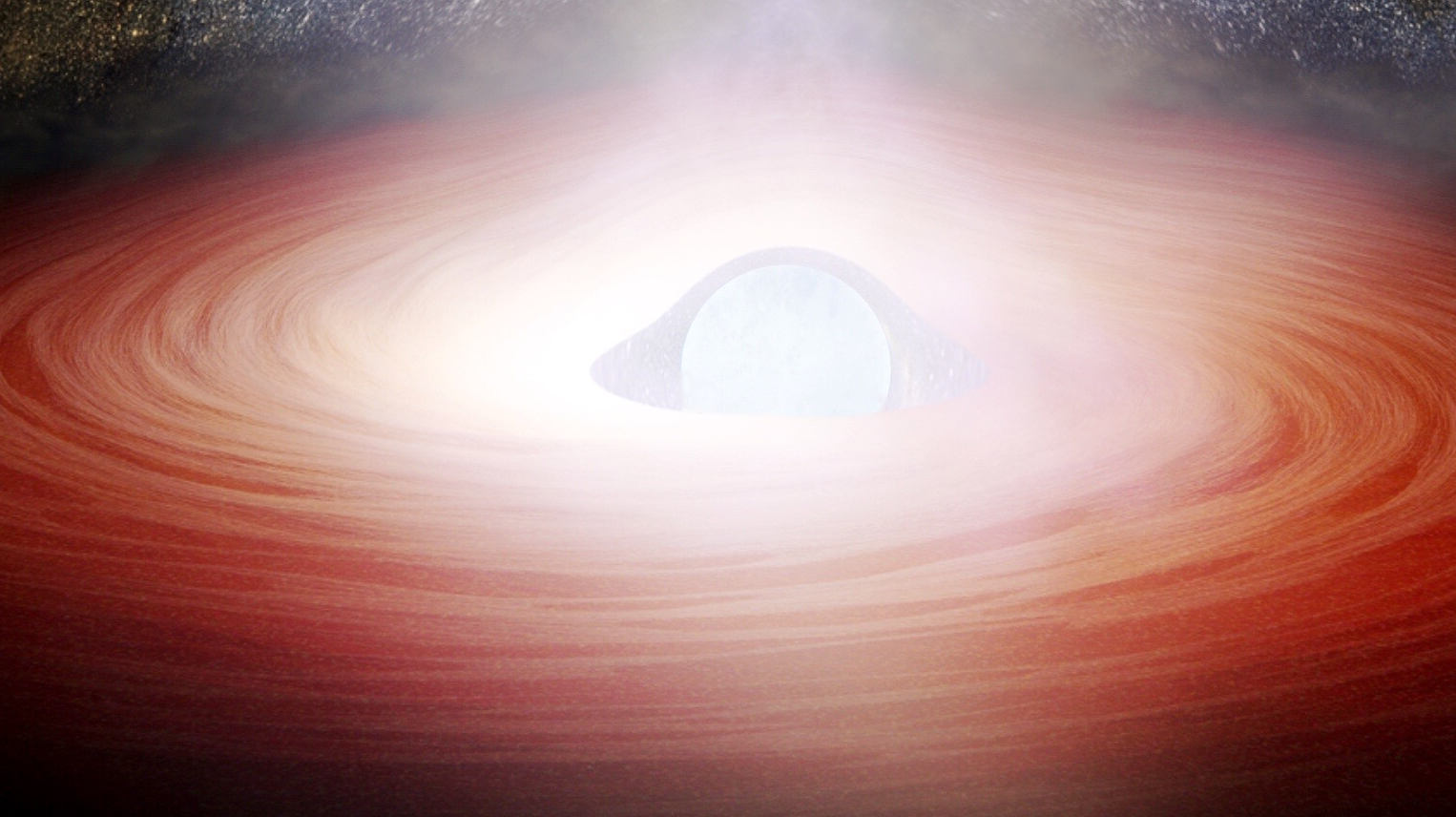 - S. L. Adler, et al. Phys. Rev. D 99.10, 103001 (2019).

- A. Tilloy, T. M. Stace, Phys. Rev. Lett. 123, 080402 (2019).
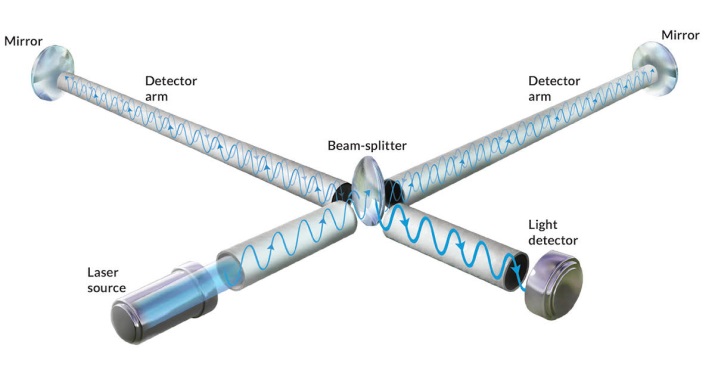 Gravitational waves detection
- B. P. Abbott, et al., Phys. Rev. Lett. 116.6, 061102 (2016).
- B. Helou, B. Slagmolen, D. E. McClelland, and Y. Chen,
arXiv 1606.03637(2016).
- M. Carlesso, A. Bassi, P. Falferi, A.Vinante, Phys. Rev. D 94.12, 124036 (2016).
Radiation emission
- Q. Fu, Phys. Rev. A 56, 1806 (1997).
- S. Donadi, K. Piscicchia,, C. Curceanu, L. Diósi, M. Laubenstein, and A. Bassi, Nat. Phys. 17, 74–78 (2021).
- S. Donadi, K. Piscicchia, R. Del Grande, C. Curceanu, M. Laubenstein and A.  Bassi, Eur. Phys. J. C 81(8), 1-10 (2021).
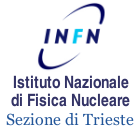 EXCLUSION PLOT, LAST UPDATE!
Underground test of gravity-related wave function collapse
- 19/09/2022, Sandro Donadi  -
M. Carlesso, S. Donadi, L. Ferialdi, M. Paternostro, H. Ulbricht, A. Bassi. Nat. Phys. 18, 243 (2022).
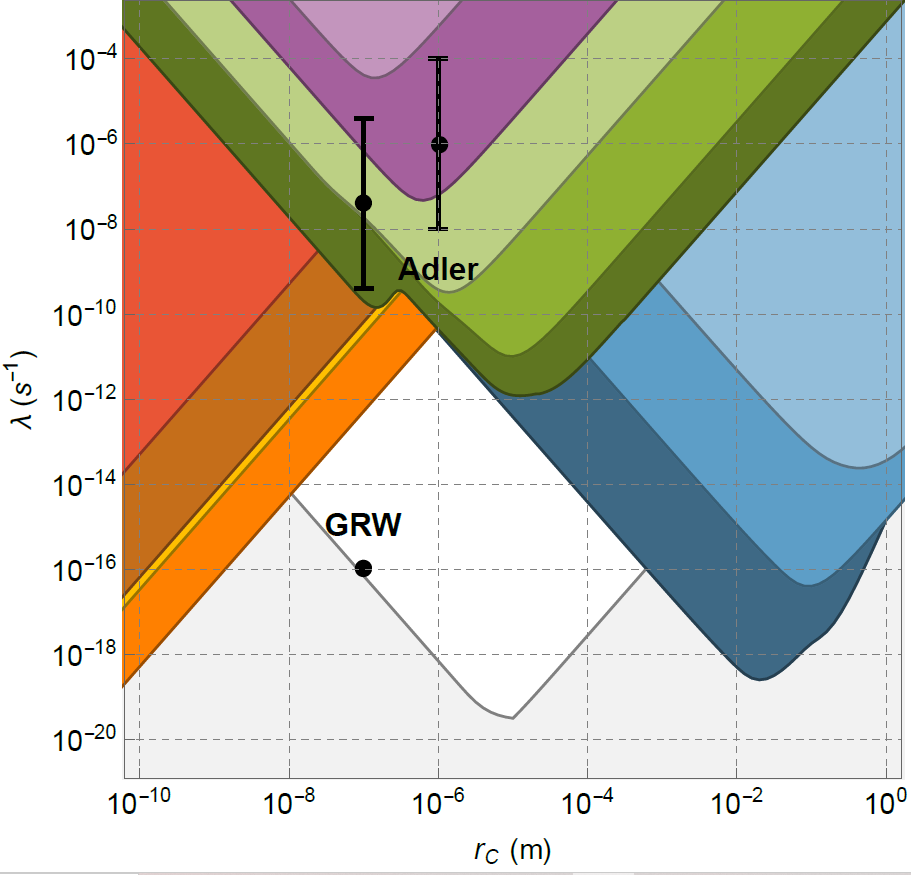 Cantilever
Cantilever
Auriga
Cold gas
LIGO
Neutron Star
LISA Pathfinder
X-rays
Theoretical
Majorana
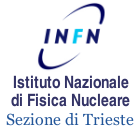 Underground test of gravity-related wave function collapse
- 19/09/2022, Sandro Donadi  -
COLLAPSE DYNAMICS ARE DIFFUSIVE
Non-interferometric tests provide a powerful way to test collapse theories.

They are based on the diffusive motion induced by the noise responsible for  collapse to systems.
TWO INTERESTING QUESTIONS

Is this a feature of collapse models or something more general?

Is it possible to have collapse without diffusion?
This is interesting from a phenomenological (non-interferometric tests) as well as from a more fundamental (diffusion is there or not?) point of view.
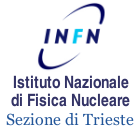 Underground test of gravity-related wave function collapse
- 19/09/2022, Sandro Donadi  -
COLLAPSE DYNAMICS ARE DIFFUSIVE
We require that collapse cannot be used to do signalling in EPR-like setups. This implies the map must be linear (N. Gisin, Helv. Phys. Acta 62.4, 363-371 (1989)).

We also require the map to be completely positive → Kraus form:
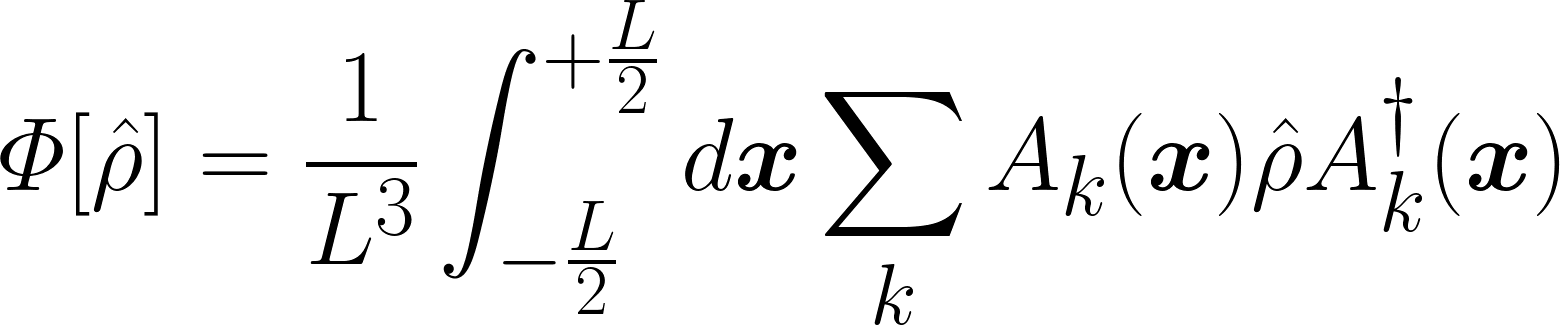 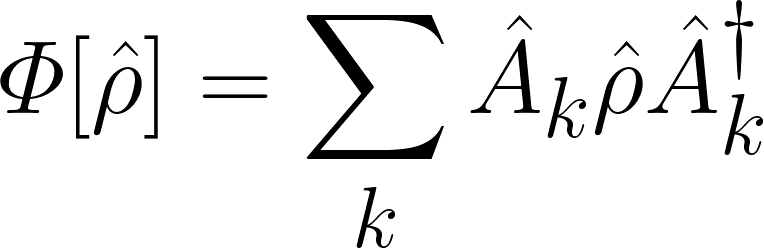 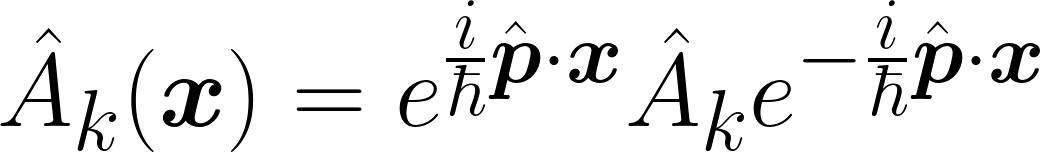 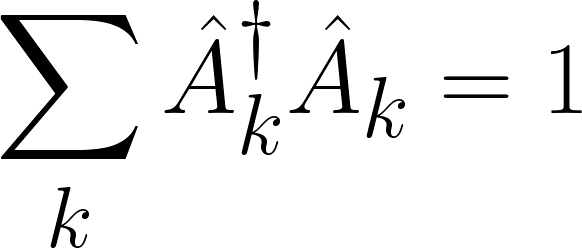 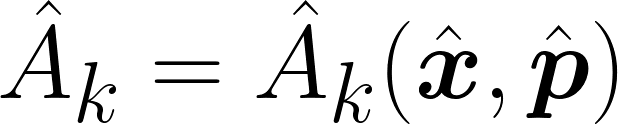 We require the map to be space-translational invariant:
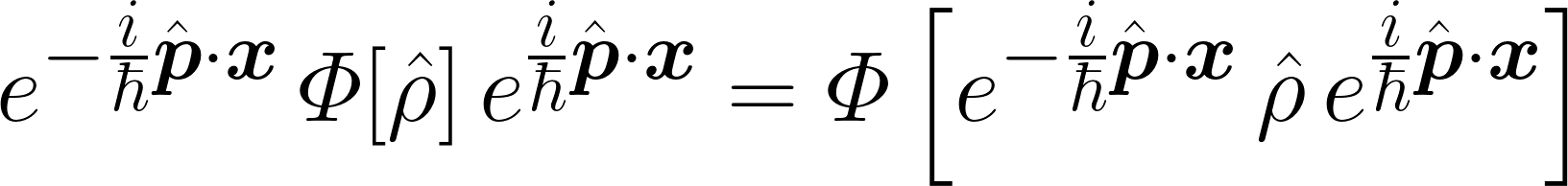 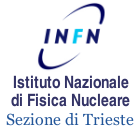 Underground test of gravity-related wave function collapse
- 19/09/2022, Sandro Donadi  -
COLLAPSE DYNAMICS ARE DIFFUSIVE
We focus on maps that does not change the average momentum. Then the diffusion along the j direction is quantified by:
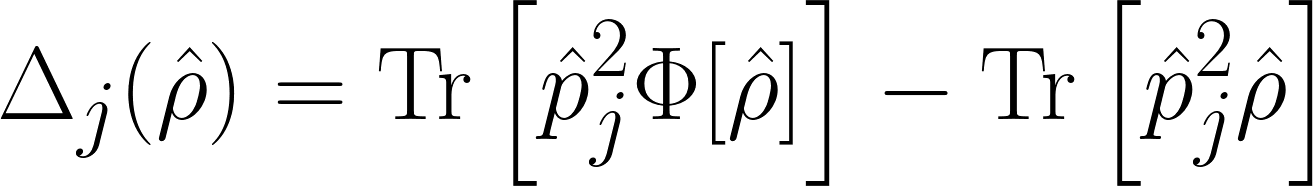 which  takes the form:
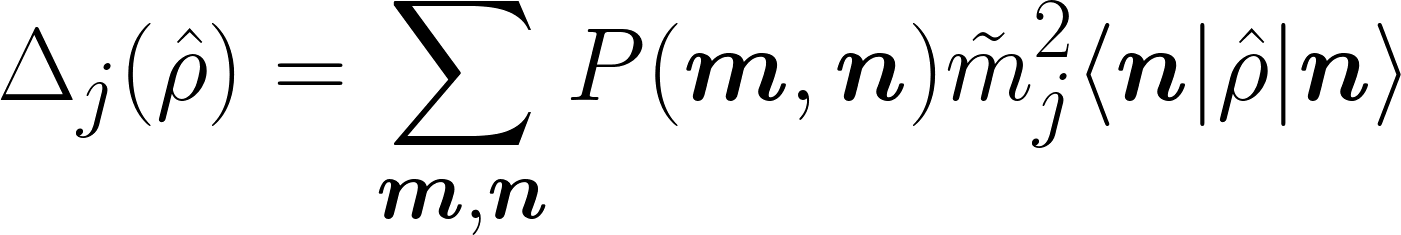 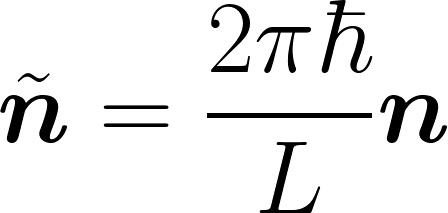 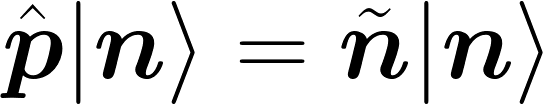 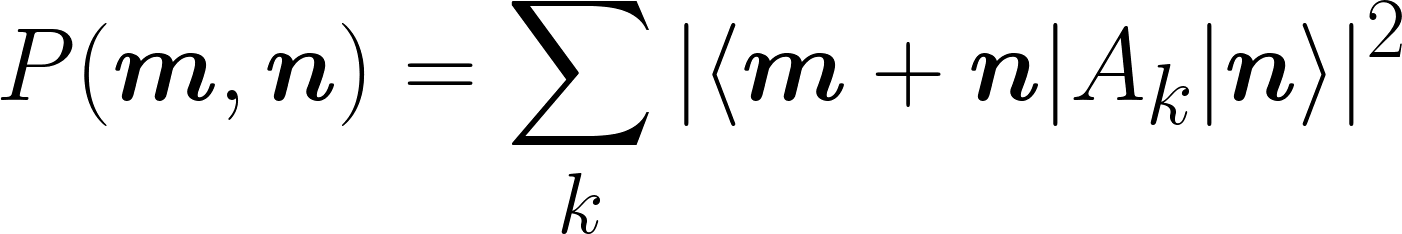 is a probability distribution for the variable 	      for all      .
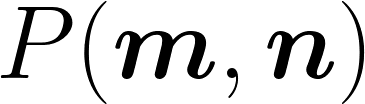 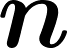 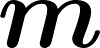 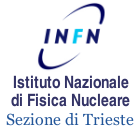 Underground test of gravity-related wave function collapse
- 19/09/2022, Sandro Donadi  -
COLLAPSE DYNAMICS ARE DIFFUSIVE
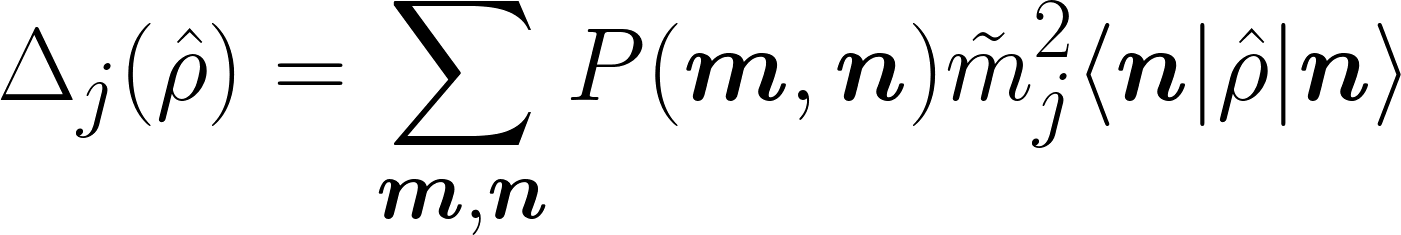 Let us suppose that for all plane waves   	     		   one has:
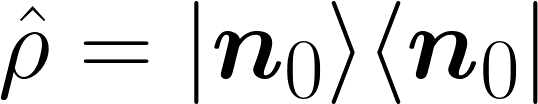 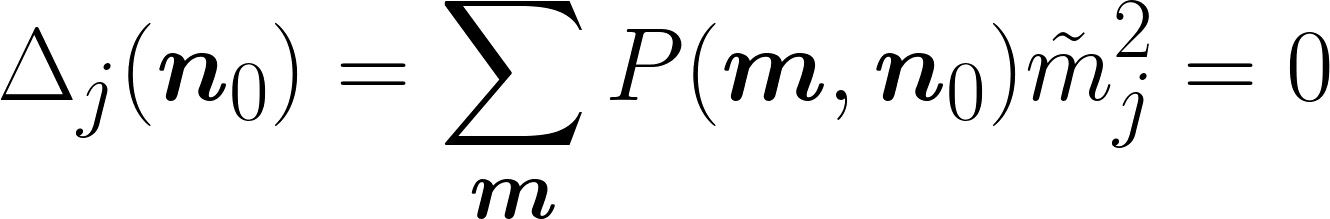 We can characterise the map:
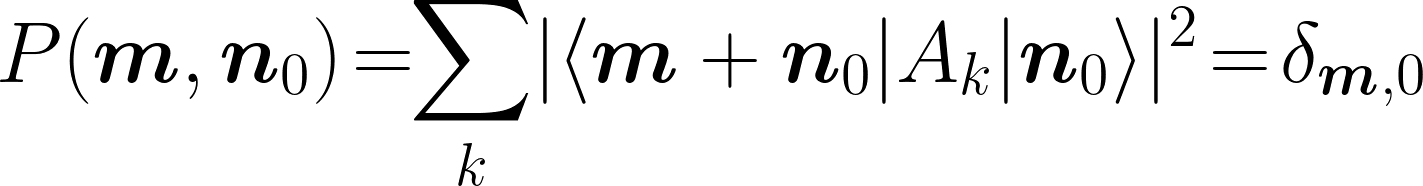 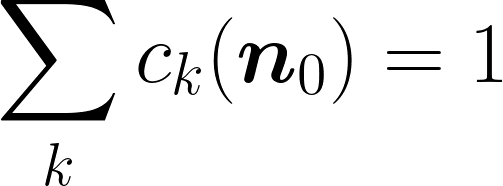 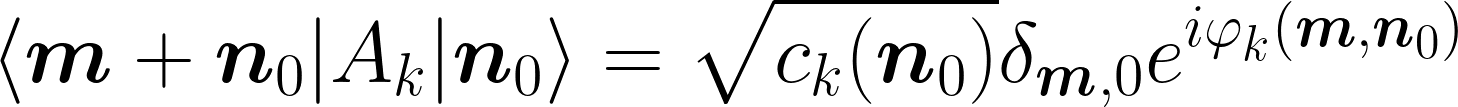 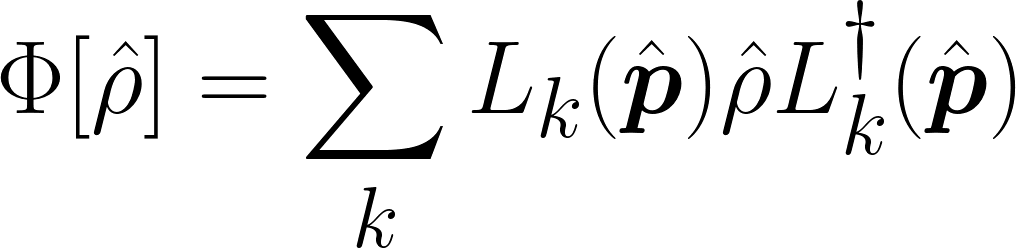 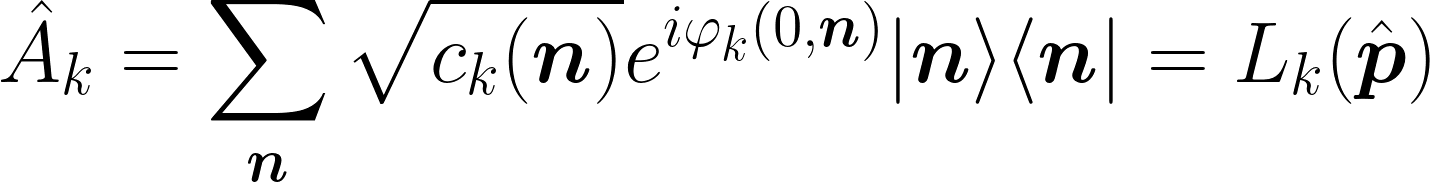 This map cannot collapse in position.
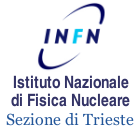 Underground test of gravity-related wave function collapse
- 19/09/2022, Sandro Donadi  -
COLLAPSE DYNAMICS ARE DIFFUSIVE
Let us suppose that for a specific plane wave the map induces diffusion:
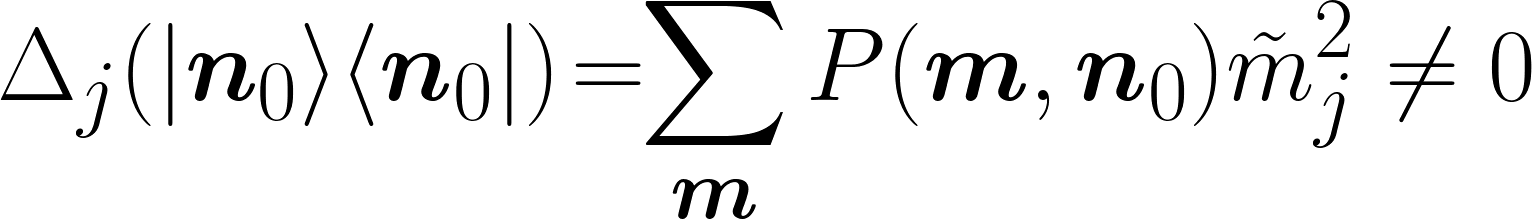 Keeping in mind that for a generic state:
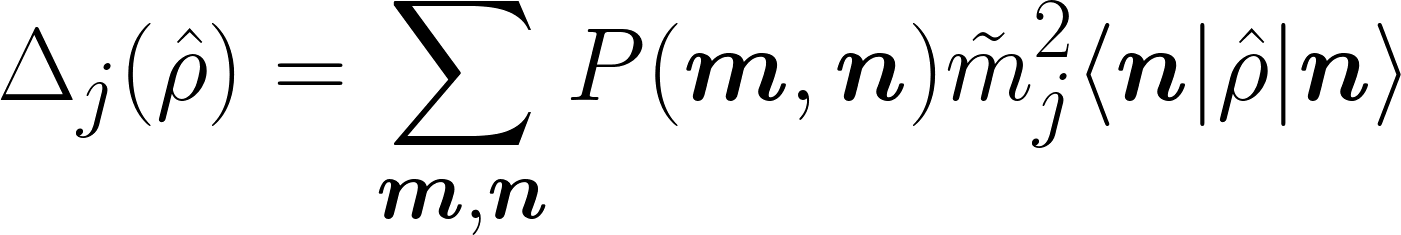 all states which has the component				     diffuse.
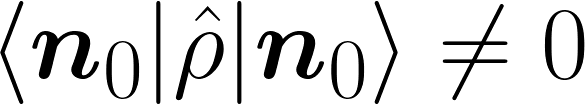 A model which collapses in space must affect all plane waves.
Conclusion: Collapse in space comes together with diffusion in momentum.
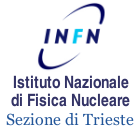 Underground test of gravity-related wave function collapse
- 19/09/2022, Sandro Donadi  -
CONCLUSIONS
Collapse models solve the measurement problem by modifying the Schrödinger equation, adding proper stochastic and nonlinear terms that induce collapse in space.

 

Several experiments set bounds on the CSL and DP model, narrowing the allowed parameter space. The strongest bounds are coming from non-interferometric experiments. 



The diffusion in momentum, typical of the GRW, CSL and DP models, it is a general feature of collapse dynamics, as long as one requires no faster than light signalling and space translational invariance.
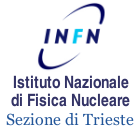 Underground test of gravity-related wave function collapse
- 19/09/2022, Sandro Donadi  -
COLLABORATORS
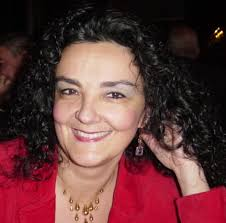 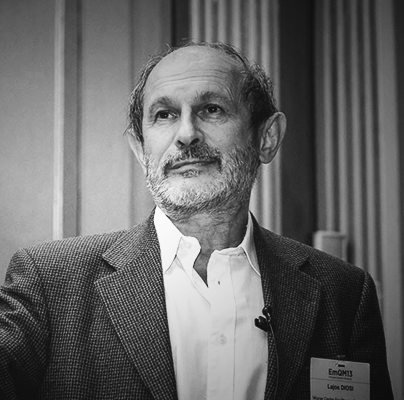 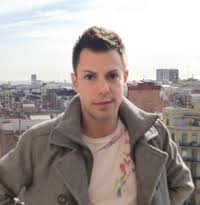 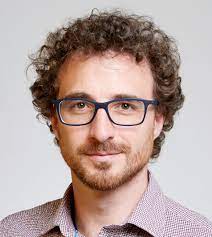 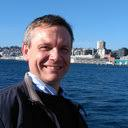 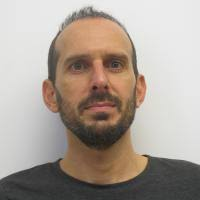 Lajos Diósi
Wigner Research
 Centre (Budapest)-
Kristian Piscicchia
Centro Enrico 
Fermi (Rome)
Catalina Curceanu
Frascati Laboratories (Rome)
Matthias Laubenstein
Gran Sasso Laboratories
(Gran Sasso)
Angelo Bassi
Trieste University
(Trieste)
Luca Ferialdi
Palermo University
(Palermo)
GROUP IN TRIESTE
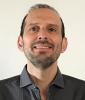 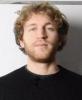 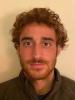 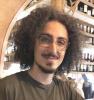 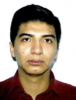 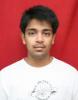 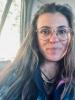 Laria 
Figurato
(PhD)
Angelo Bassi 
(Group Leader)
José Luis 
Gaona Reyes
(Post-Doc)
Anirudh 
Gundhi
(PhD)
Michele 
Vischi
(PhD)
Francesco 
Cesa
(PhD)
Giovanni Di Bartolomeo
(PhD)
THANKS